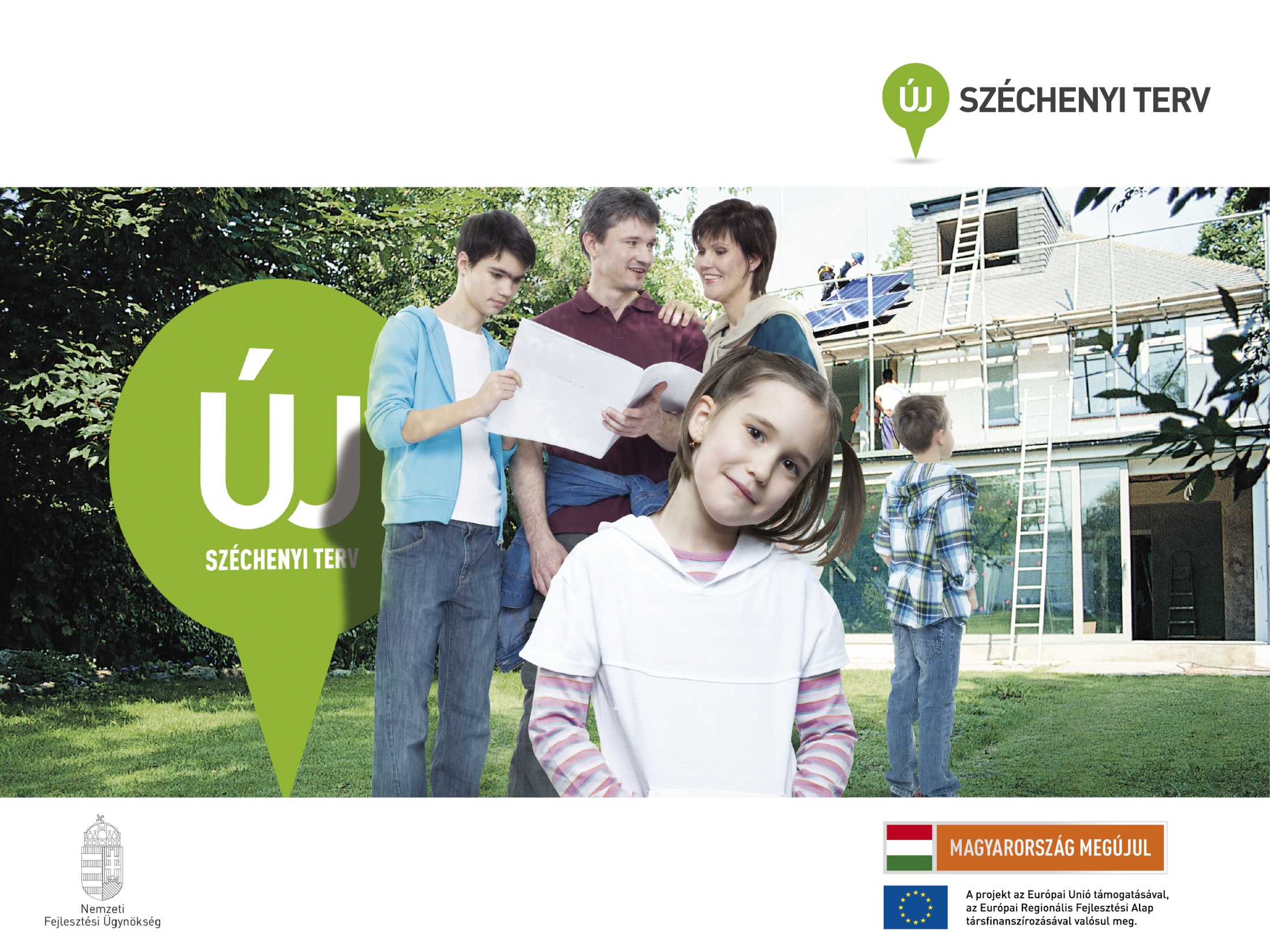 MV Zrt. felé történő adatszolgáltatás
Napi adatszolgáltatás
Igénylés megküldése interfacen keresztül (igénylés-igényelt státusz) Az igénylés rögzítése a web-es rögzítést követően, átadás átvételi bizonylat aláírását követően. Amennyiben hiba történt az adatszolgáltatásban, akkor igénylés (hibás) státusz kerül a válasz állományba (Napi pdf. fájl). Javítása: igénylés ismételt megküldése.
Bírálati döntés megküldése Közvetítői oldalról (pozitív, negatív státusz). A döntést követő 1 napon belül, maximum 21 naptári napon belül kell megküldeni a pályázati dokumentáció átvételétől számítva.
Szerződés adatainak megküldése (szerződött státusz). A VNT oldalról hozott pozitív támogató döntés meghozatalát követően, a szerződéskötést követő 2 naptári napon belül kötelesek jelenteni interfacen keresztül.
Negatív támogatói döntés esetén a korábban megküldött igénylésre (igénylés-igényelt, valamint pozitív bírálat) visszavont státuszt kell küldeni.
Amennyiben a Közvetítő saját eljárásrendje szerint elutasítja az igénylést, akkor negatív bírálati döntést kell küldenie az igénylés-igényelt státuszra. (Az ügylet visszavont állapotba kerül.)
Havi adatszolgáltatást a szerződött állapotot elérő ügyletekre kell megküldeni. (bruttó tőkekitettség, ügyletminősítés, késedelmek)
Tőkeszámlára vonatkozó jogcímek szerinti jelentés (havi adatszolgáltatás része)
Módosítások: törzsadatváltozás, biztosítékcsere, átütemezés (CF terv módosítás), szerződés módosítás.